Региональный центр финансовой грамотности населения в Самарской области
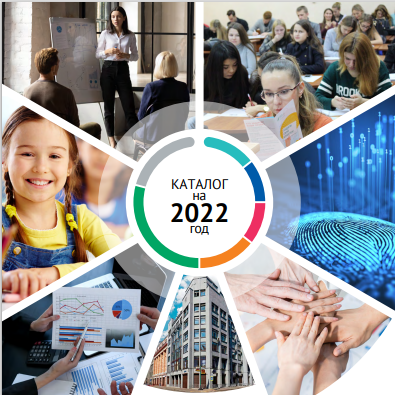 Областной семинар по вопросам финансовой грамотности28 марта 2023 годаШурунова Елена Леонидовна,руководитель РЦФГ
2023
Разъяснения по оценке в 2023 году достижения максимальных значений по индикаторам в сфере финансовой грамотности, включенным в приказ Министерства финансов Российской Федерации от 3 декабря 2010 г. № 552 «О Порядке осуществления мониторинга»
 в средних профессиональных организациях
100% профессиональных образовательных организаций в рамках календарного плана воспитательной работы обучающихся и/или в рамках соответствующих дисциплин (модулей) и/или в рамках факультативных и/или элективных дисциплин (модулей) должны обеспечить организацию и проведение не менее одного мероприятия*, направленного на повышение финансовой грамотности не менее 80% обучающихся по образовательным программам среднего профессионального образования в соответствующих профессиональных образовательных организациях:
 в рамках календарного плана воспитательной работы обучающихся под мероприятием подразумевается мероприятие, организованное и проведенное соответствующей образовательной организацией по форме, устанавливаемой образовательной организацией самостоятельно;
 в рамках соответствующих дисциплин (модулей) под мероприятием подразумевается включение темы финансовой грамотности и ее изучение в соответствующей образовательной организации в рамках соответствующих дисциплин (модулей);
 в рамках факультативных и/или элективных дисциплин (модулей) под мероприятием подразумевается факультативная и/или элективная дисциплина (модуль) по финансовой грамотности, изучаемая в соответствующей профессиональной образовательной организации.
Разъяснения по оценке в 2023 году достижения максимальных значений по индикаторам в сфере финансовой грамотности, включенным в приказ Министерства финансов Российской Федерации от 3 декабря 2010 г. № 552 «О Порядке осуществления мониторинга»
 в общеобразовательных организациях
100% общеобразовательных организаций в рамках календарных планов воспитательной работы обучающихся и/или в рамках урочной деятельности и/или в рамках внеурочной деятельности  и/или в рамках факультативных и/или элективных учебных предметов (курсов) должны обеспечить организацию и проведение для каждого уровня общего образования не менее одного мероприятия*, направленного на повышение финансовой грамотности  не менее 80% обучающихся по образовательным программам начального, основного и среднего общего образования в соответствующих общеобразовательных организациях: 
 в рамках календарного плана воспитательной работы обучающихся под мероприятием подразумевается мероприятие, организованное и проведенное соответствующей общеобразовательной организацией по форме, устанавливаемой общеобразовательной организацией самостоятельно;
в рамках урочной деятельности под мероприятием подразумевается включение темы финансовой грамотности и ее изучение в соответствующей общеобразовательной организации в рамках соответствующих учебных предметов (учебных модулей);
в рамках внеурочной деятельности под мероприятием подразумевается мероприятие, организованное и проведенное соответствующей общеобразовательной организацией по форме, устанавливаемой общеобразовательной организацией самостоятельно;
в рамках факультативных и/или элективных учебных предметов (курсов) под мероприятием подразумевается факультативный и/или элективный учебный предмет (курс) по финансовой грамотности, изучаемый в соответствующей общеобразовательной организации.
Срок предоставления сведений в Региональный центр финансовой грамотности Самарской области, подтверждающих достижение значений по индикатору в сфере финансовой грамотности
ежеквартально до 5 числа, следующего месяца, за 4 квартал до 25 декабря 2023 года
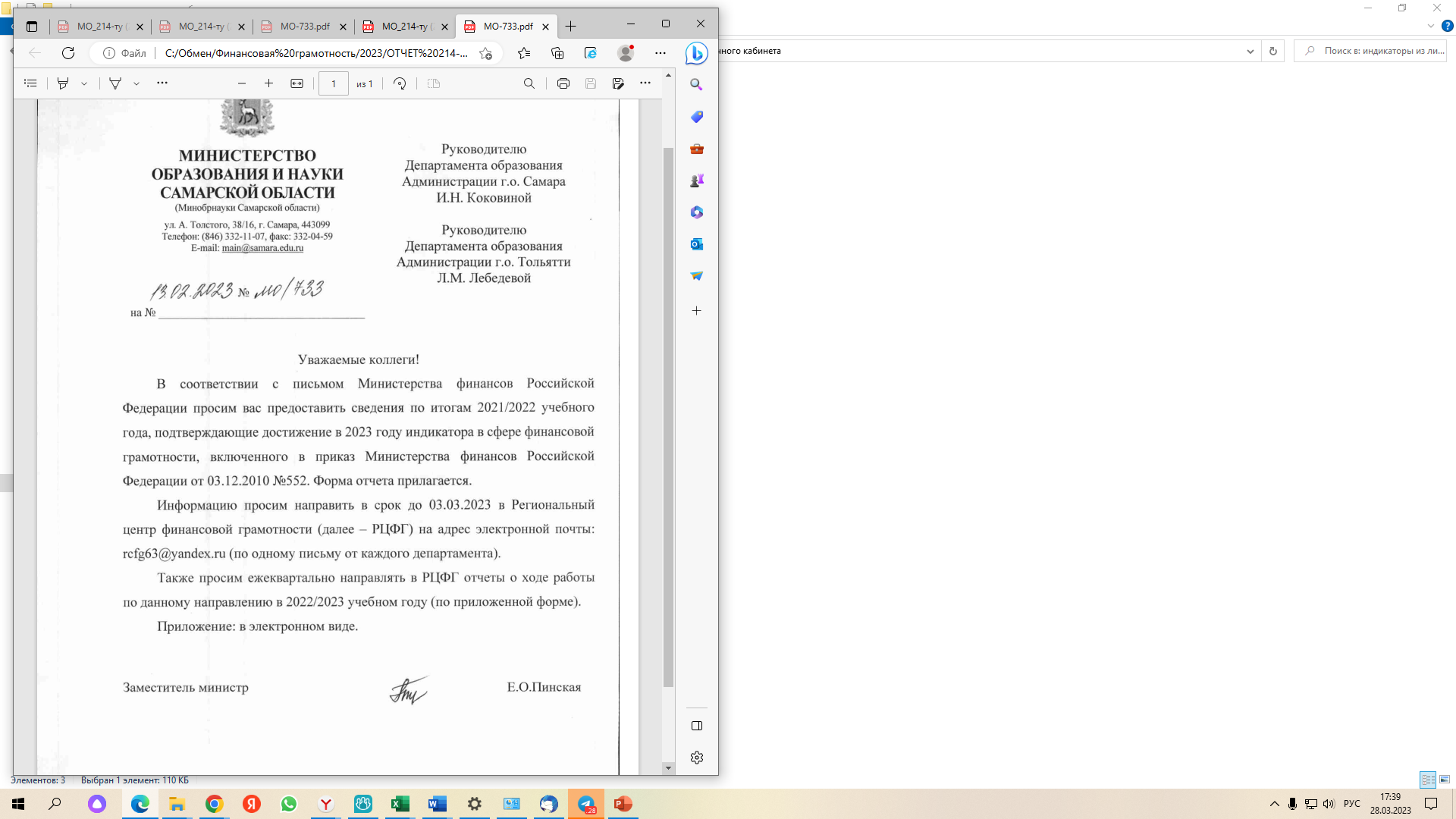 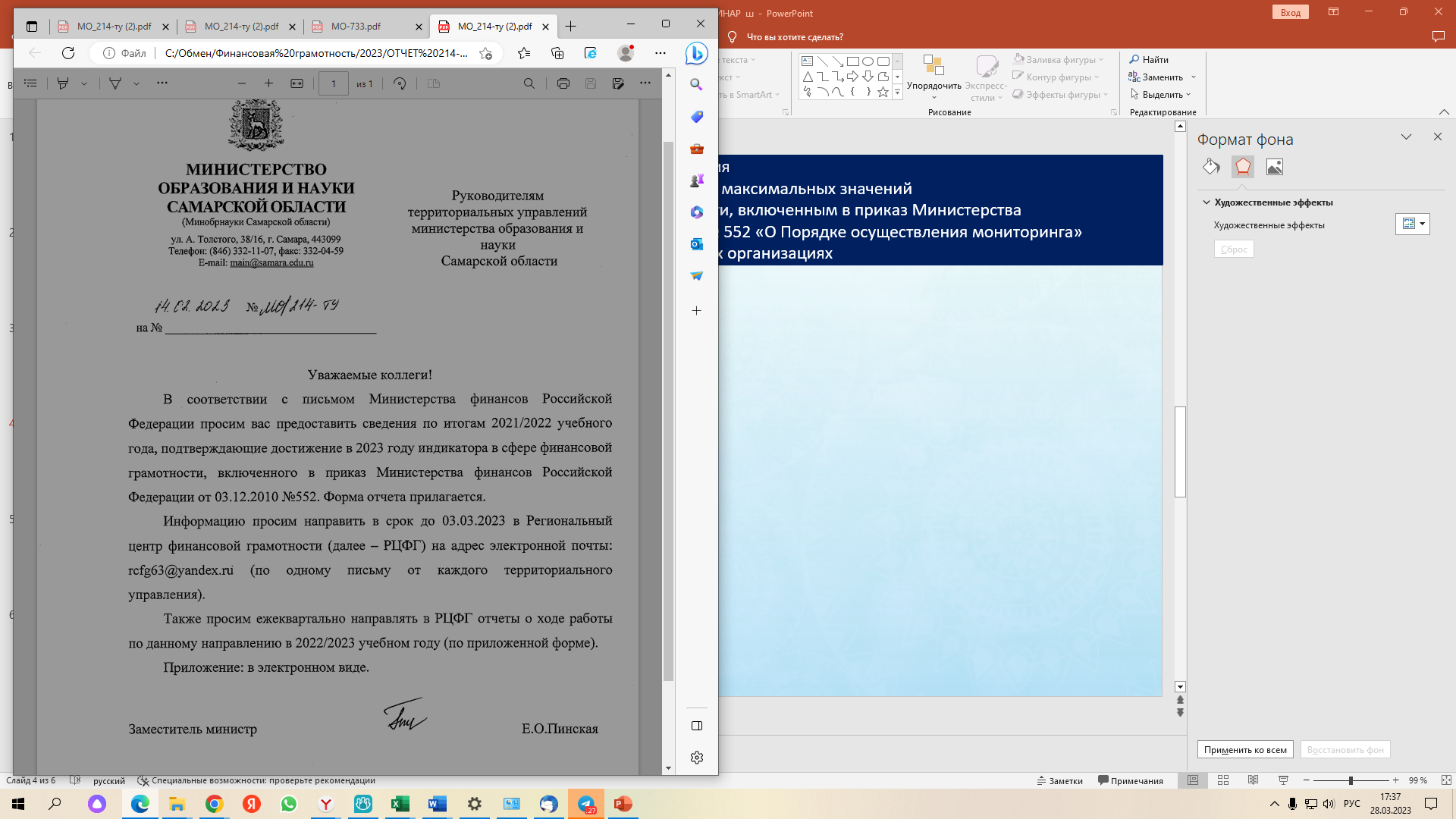 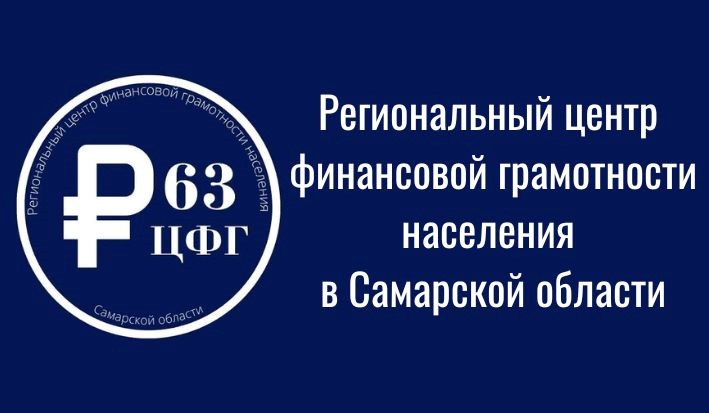 Региональный центр финансовой грамотности в Самарской области  
телефон: (846) 979-79-62 электронная почта: rcfg63@yandex.ruофициальный сайт: http://rcfg63.ru/группа в контакте: https://vk.com/rcfg63